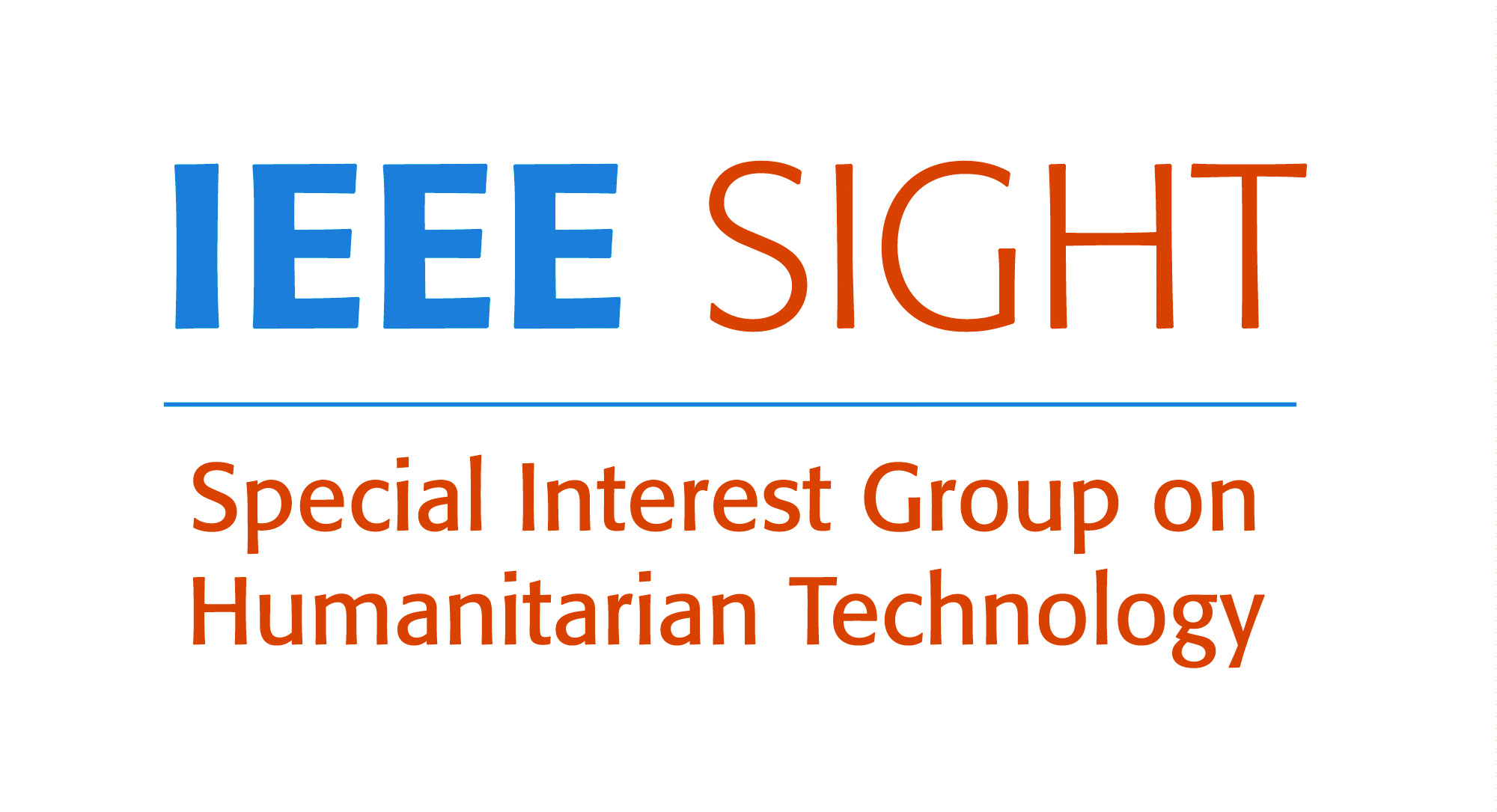 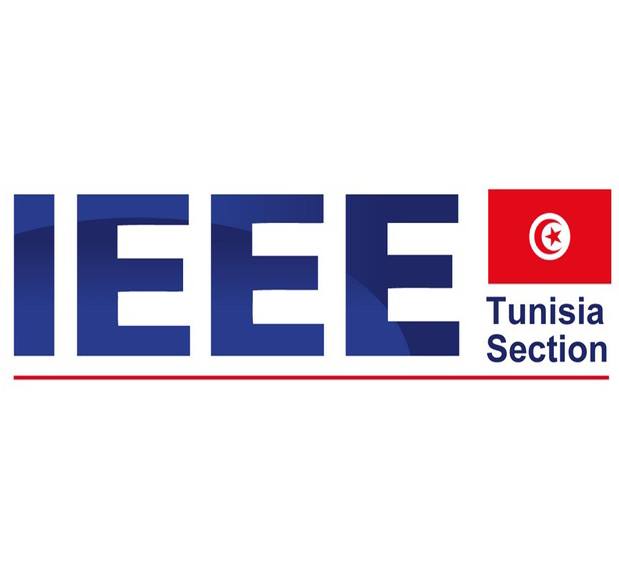 Connect Tunisia
People Centered Internet meeting, 
Global Design Connectivity Session.
 July 28th
1
1.
2.
3.
4.
Why Tunisia?
Project goals
Partners
Project Team
Outlines
2
[Speaker Notes: Thank you People Centered Internet team for having us today.
I’m Anis Ben Arfi, I have with me in the room at Sup’Com Tunis the IEEE SIGHT tunisia team and I will be presenting the Connect Tunisia project today,
First I’ll talk in general about Tunisia, so you can appreciate this country as a candidate for this project. Then I’ll talk about the project main goals, our partners and IEEE Tunisia team involved in this project.]
World Biggest Collection of Mosaics
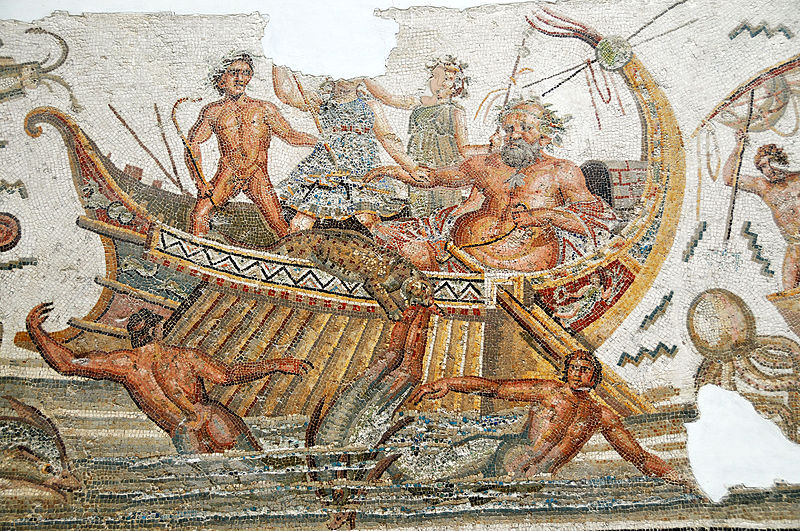 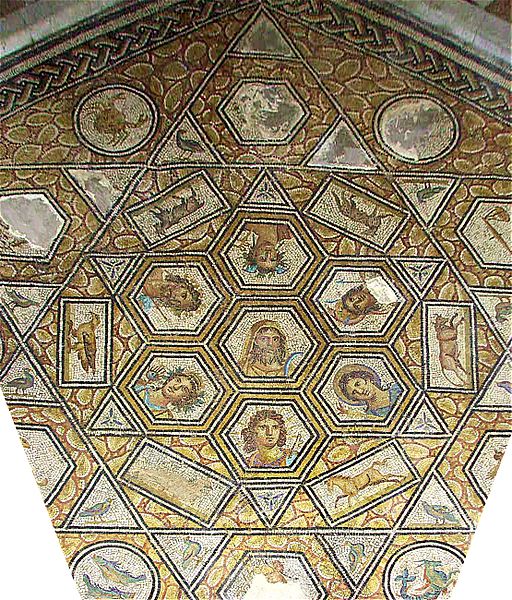 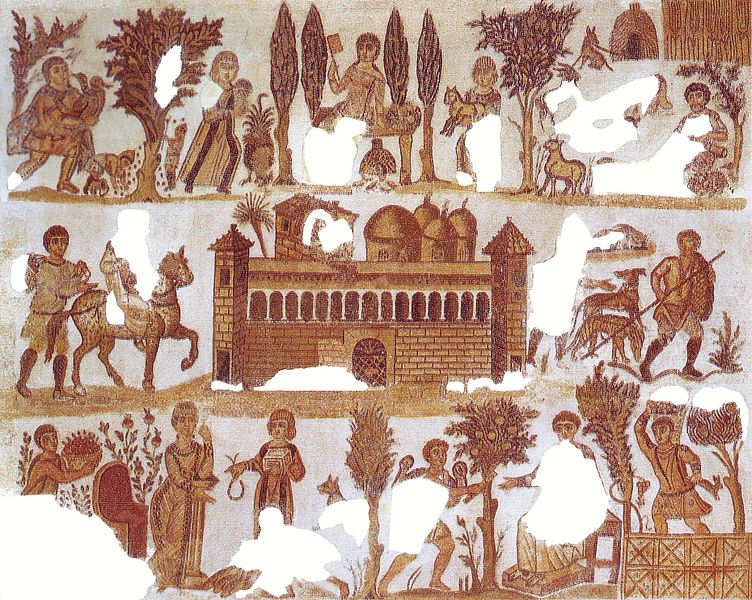 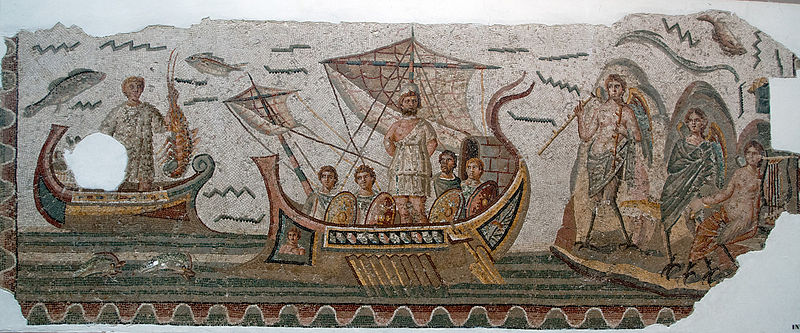 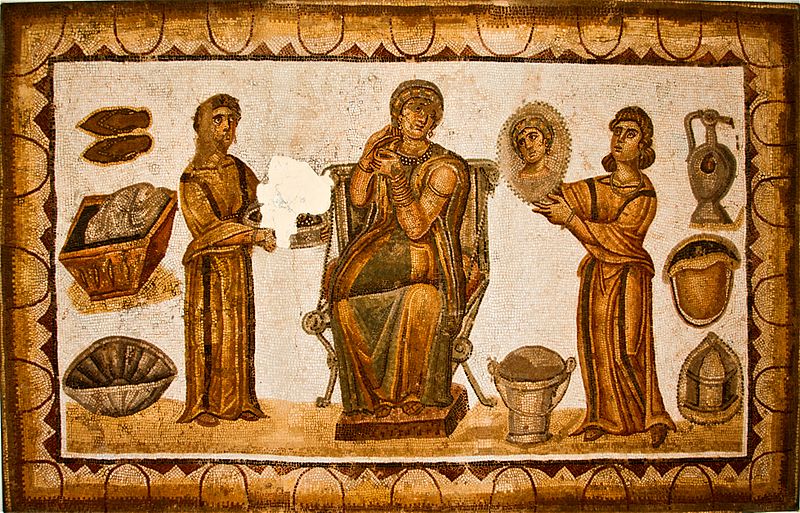 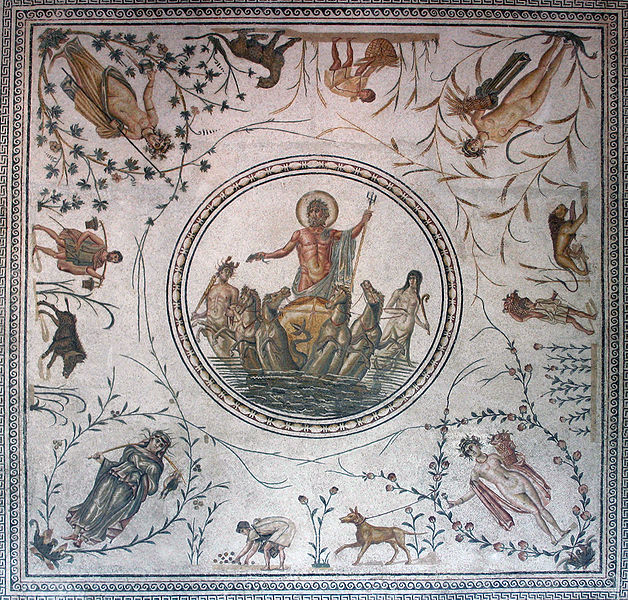 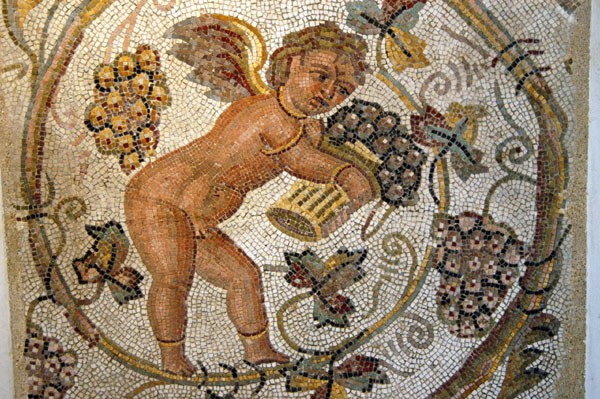 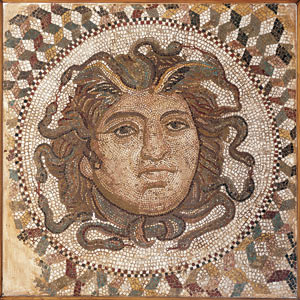 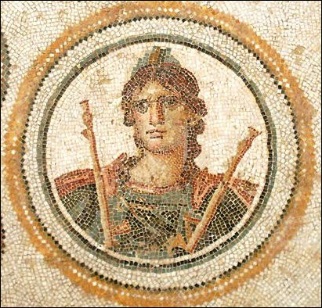 3
[Speaker Notes: I’ll begin with few interesting facts about tunisia. To give a glimpse about the history and some general information about our country 
I’ll begin with these samples of mosaics, In tunisia we have the largest collection of mosaics that could be found in more than 20 museums spread across the country.
We have The 2nd largest heritage of historical monuments in africa and mediterreanean sea after egypt.]
Diverse landscape
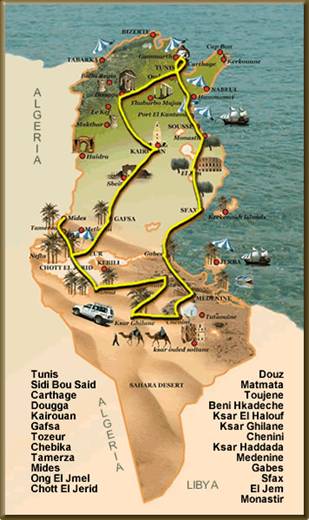 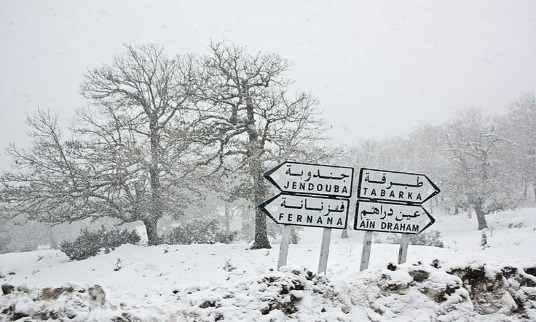 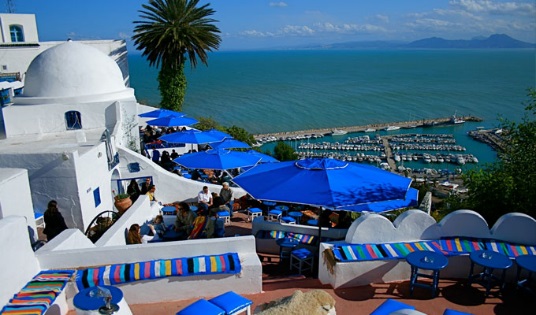 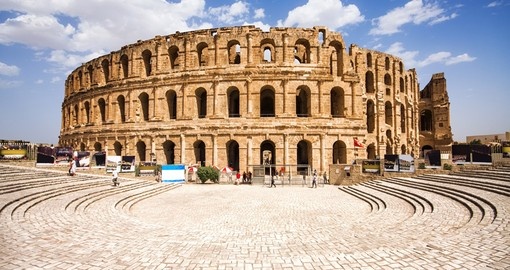 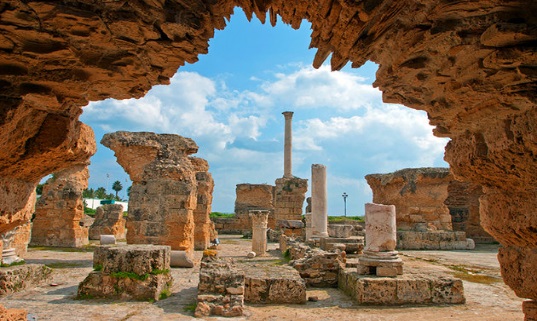 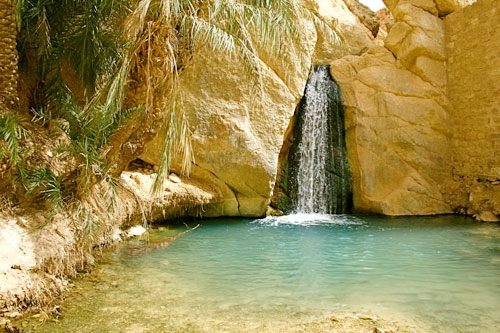 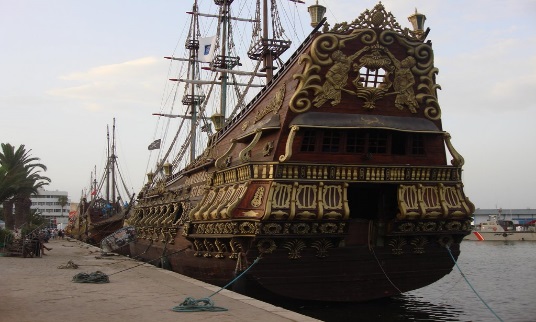 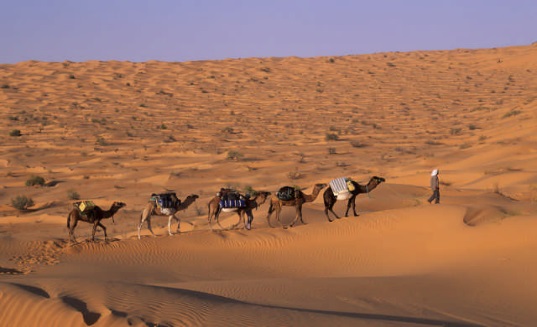 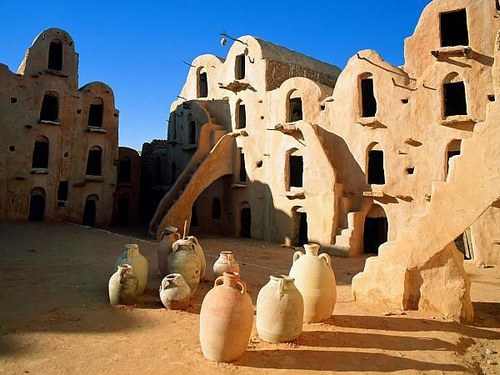 4
[Speaker Notes: Tunisia has divese landscape and a special climate. 
A snowy winter in the North West. In the south you find can the hot desert, where you can find also waterfalls in the desert.
We have the only collosseum built of outside of Rome. 
So we are a country of history and culture
Open society, host to over 5 million tourists yearly
Proximity to Europe is a great plus]
Star Wars filmed in Southern Tunisia
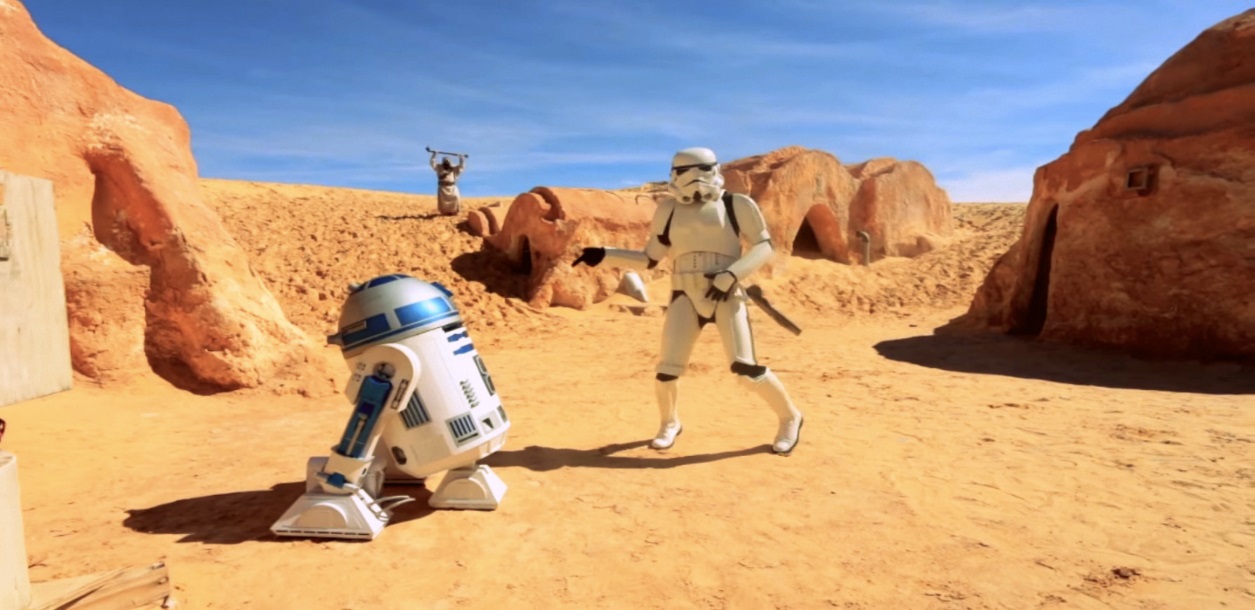 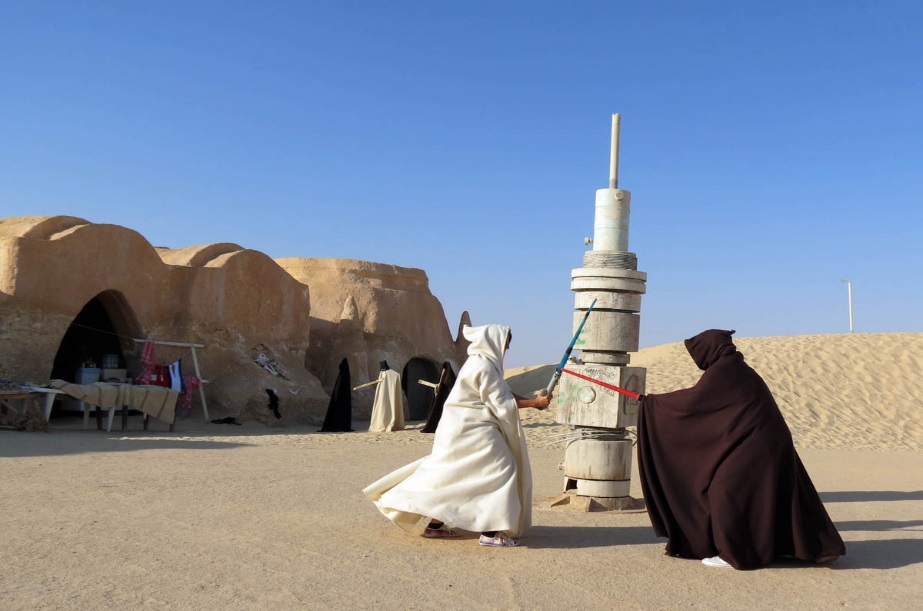 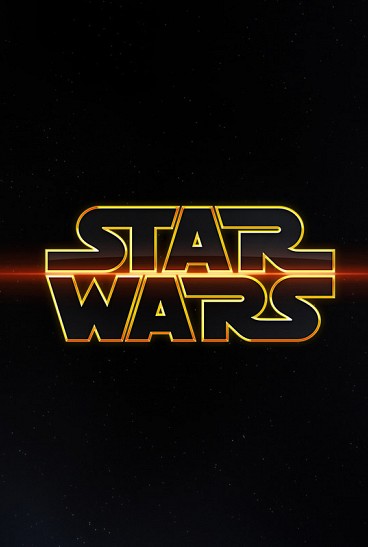 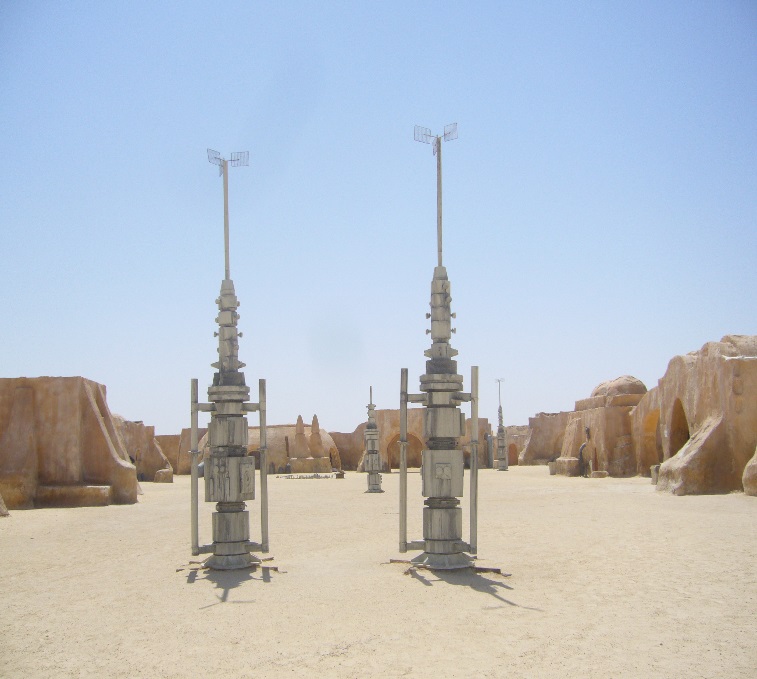 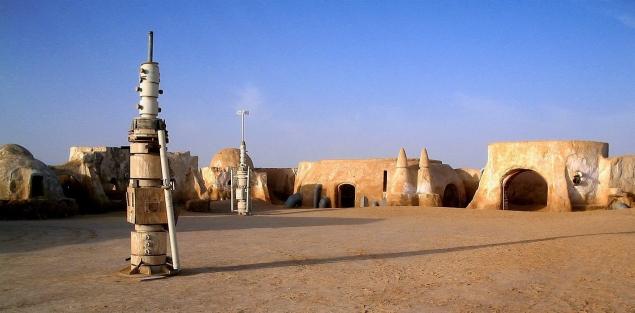 5
[Speaker Notes: The tunisian desert was selected to film many of famous movies. Many of the Star Wars scenes were filmed in Tunisia. The decoration used is still there and it attracts lots of tourists.]
Political and Social Facts
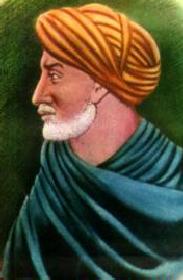 Ibn Khaldoun (May 27, 1332 – March 19, 1406) born in Tunis is the father 
of the modern sociology, histography, demography and economics.
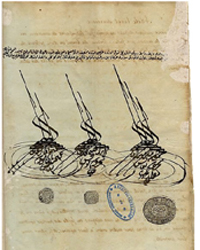 Tunisia was the first Arab country that has recognized the USA and sign a treaty of peace and friendship signed in Tunis august 28, 1797 ( by John Adams 2nd US president).
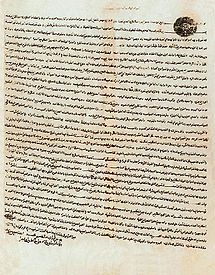 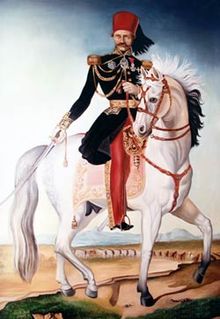 The first Arab country to have a constitution in 1861.
Ahmed Bey abolished slavery in 1846.
6
[Speaker Notes: Ibn khuldoun the father of the sociology and social sciences was born in Tunisia . 
In terms of international relations, Tunisia is one of the first countries to sign a peace and friendship treaty with the United states in 1797
Tunisia is the first arab country to write a constitution 
And one of the first countries in the world to officially abolish slavery.]
The Tunisian Revolution 2011
The birth place of the arab spring movement and revolution in January 2011.
Cyberactivists used social media to organize events and share ideas.  
Condemning censorship (of Books, Newspapers, Tv, Radio, internet) 
and asking for more freedom
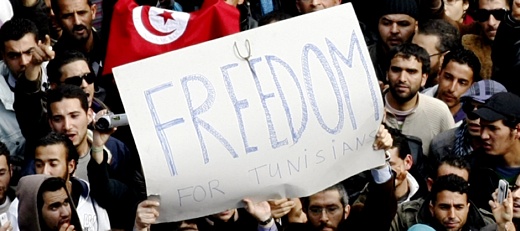 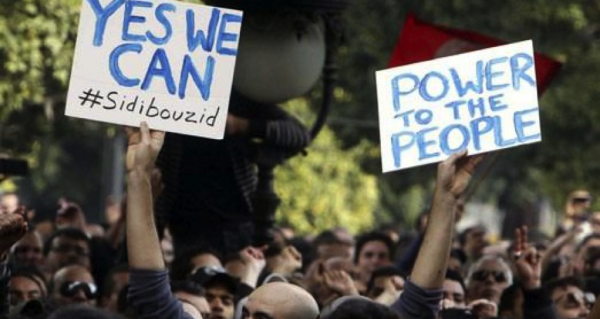 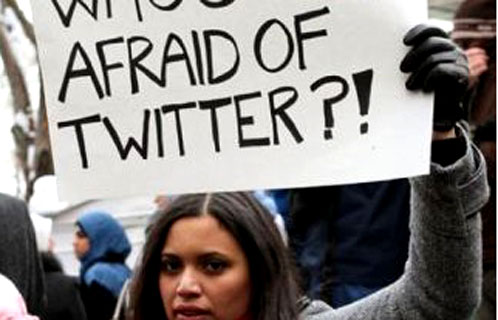 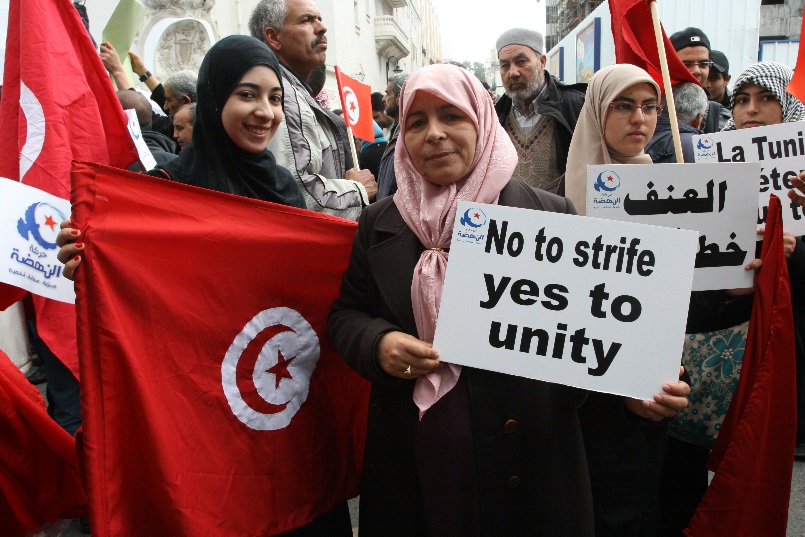 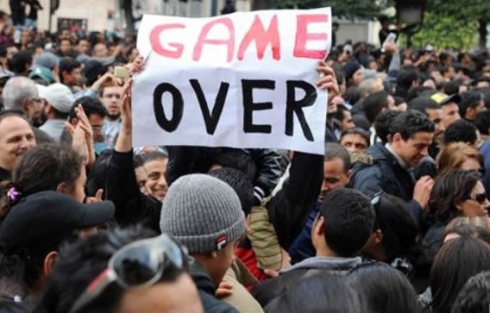 7
[Speaker Notes: Tunisia is the birthplace of the arab spring mouvement, mainly made by cyberactivists asking for more transparency and freedom.
Protesting against the infingment of human rights and inequality between social classes and internet censorship, back in 2011 when websites like twitter, dailymotion and youtube were inaccessible because of the political content they have regarding the corrupt regime at that time. It was a considerable achievement to Tunisian to brake the censorship barriers and have unlimited access to internet content.]
Internet status in Tunisia
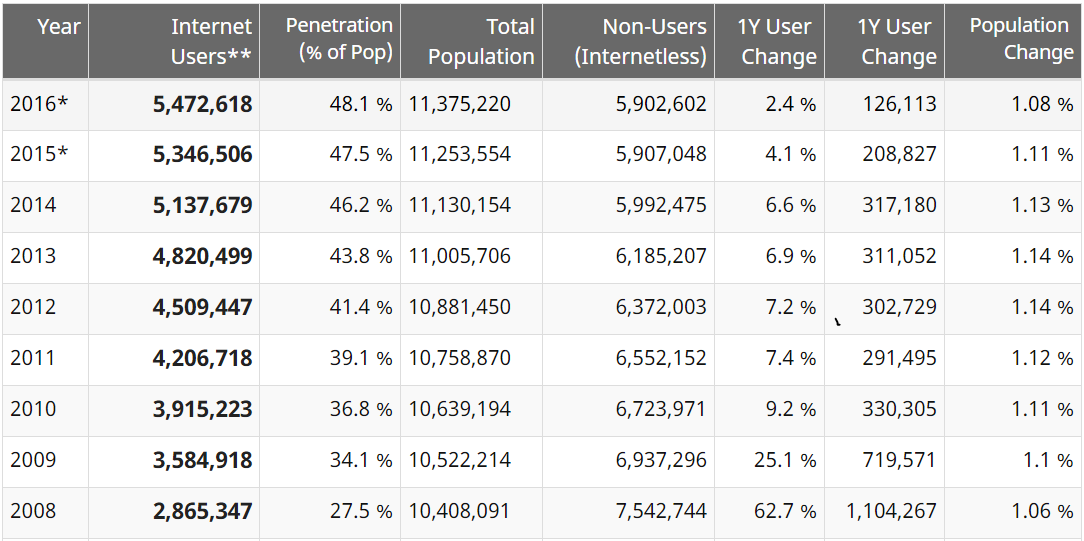 Penetration : 48.1 %
Total Population : 11,375,220
Share of World Internet Users: 0.2 %
Internet Users in the World:3,424,971,237
Social Media/ICT Apps Blocked: No
Political/Social Content Blocked: No
Bloggers/ICT Users Arrested: Yes
Freedom Status: Partly Free
Source: freedomhouse.org
             internetlivestats.com
8
[Speaker Notes: The number of poeple getting internet access is increasing steadily following a constant a rate. 
And one of the goals of our project is to keep improving the penetration percentage and ideally boost the percentage of newely connected people yearly. 
This project is aligned with the vision of the current goverment as part of the project Smart Tunisia aiming to connect all the remote cities, country sides and all the educational instituions by 2020.]
Tunisian Mobile Network
Most of the tunisian people use mobile 
    devices to connect to internet.

The majority of the Tunisian territory 
     is covered with a 3rd generation network

Data traffic generated is increasing 
     following the marketing strategy of the 
     phone operators in Tunisia.

The number of schools and educational
     institutions connected to internet is 
      still low and unsatisfactory

To date, 2200 out of 5500 elementary
     schools are connected.
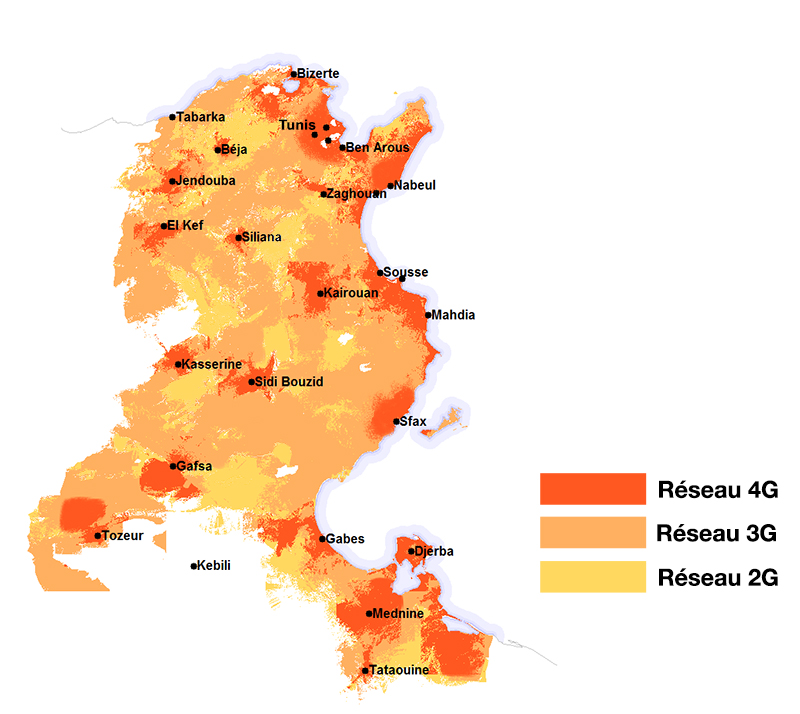 Network
4G
3G
2G
9
[Speaker Notes: The majority of Tunisian people are connected via their mobile devices , the number of people navigating on internet using smart phone outpasses the computers users.
 
With the arrival of the 4th generation network earlier this year. People are more satisfied with the service and explore new services. Such as the video calls.
 Unfortunately the 4th generation network is depolyed only in big cities within a limited extent.]
Project Goals 1/4
The IEEE SIGHT tunisia project is aiming to:
Provide connectivity to elementary schools in under-served areas in each 
    of the 24 Tunisian States.
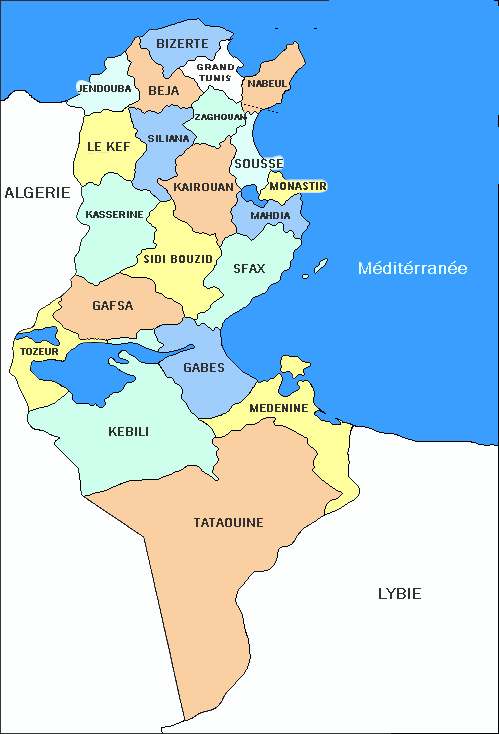 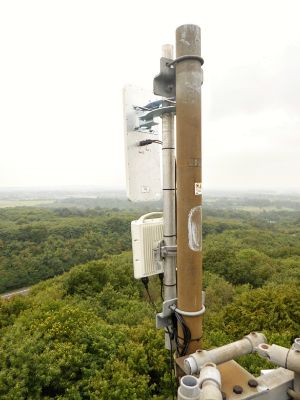 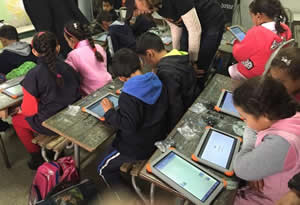 10
[Speaker Notes: For the reasons I stated, the IEEE SIGHT project in Tunisia has a mission to provide conenctivity to elementary schools in underserved areas in each of the 24 states in Tunisia.
Enabling kids to use internet and have access to the information and modern technology, which will decrease the gap between social classes and]
Project Goals 2/4
Generate digital informative and motivational content and share it with the newly reached internet users.
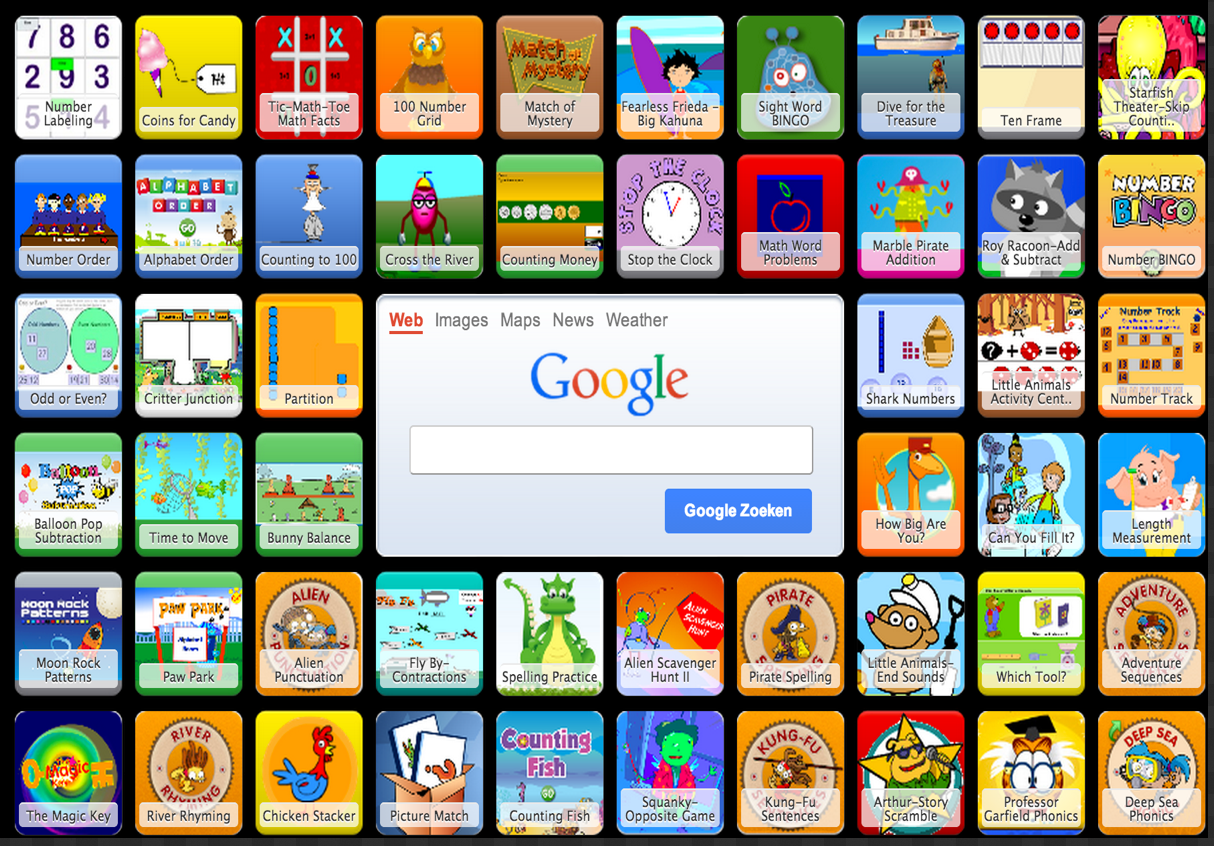 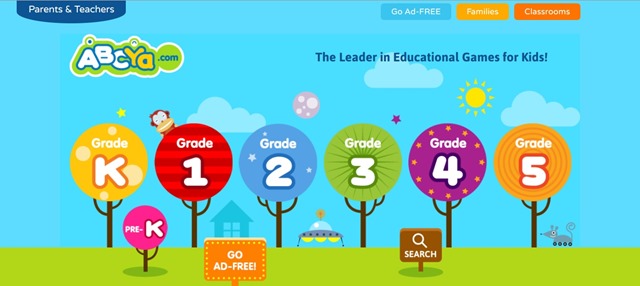 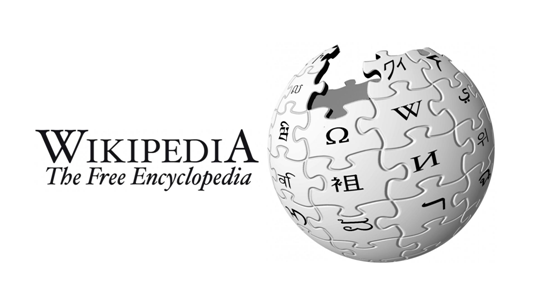 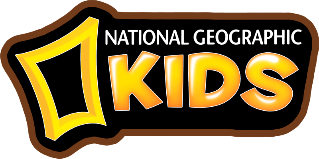 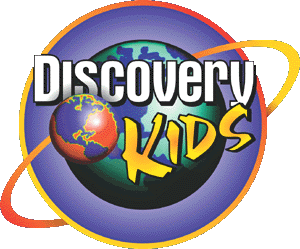 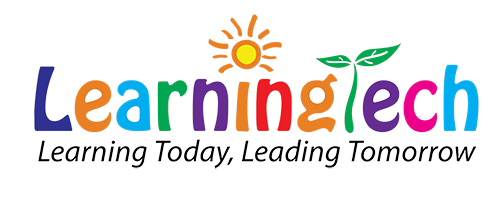 11
[Speaker Notes: The second goal will be will provide the pupils with the right content that will be useful to them to learn, to be open to other cultures while being well
Informed and knowledgeable about their country and roots.
We will guide them to Find the useful  content online which is not an easy task for kids new to internet.
Later on, we will target new perspectives, further than education, such as healthercare, social service, volunteering, e-business.]
Project Goals 3/4
Visit schools in remote areas to motivate pupils to choose a career in STEM
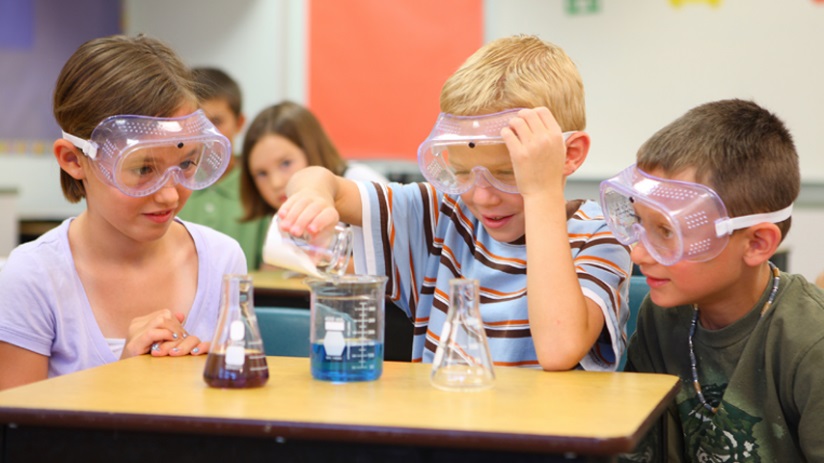 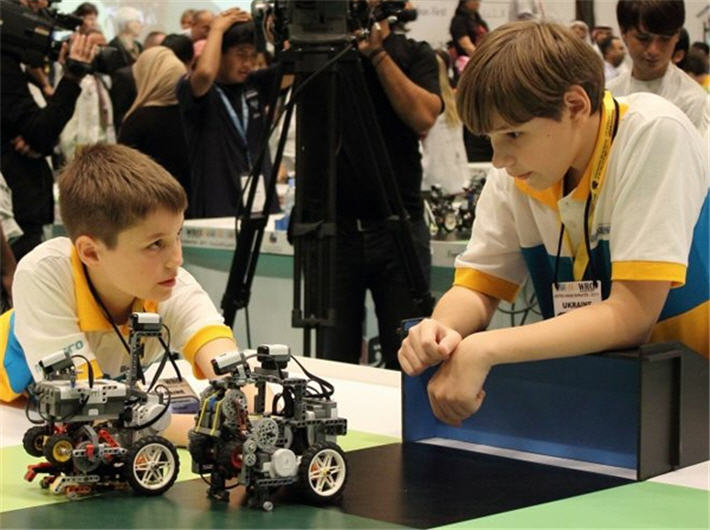 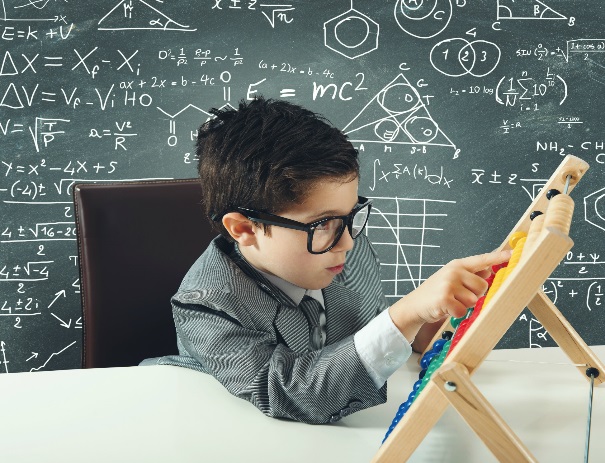 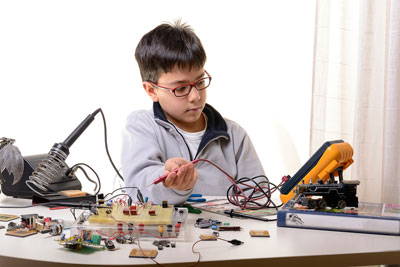 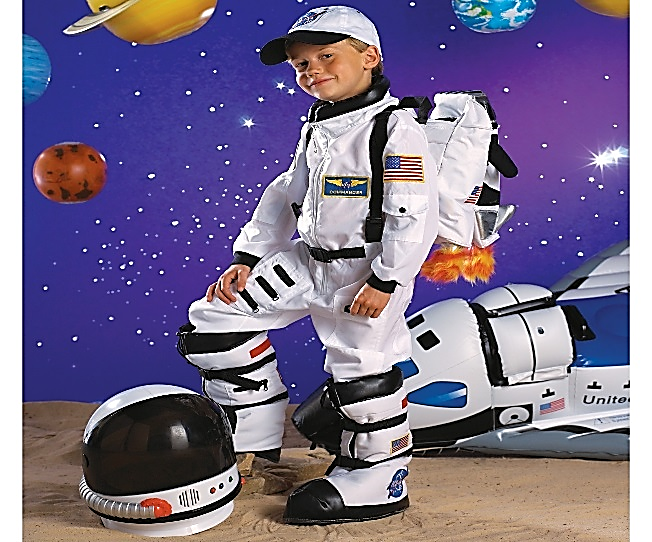 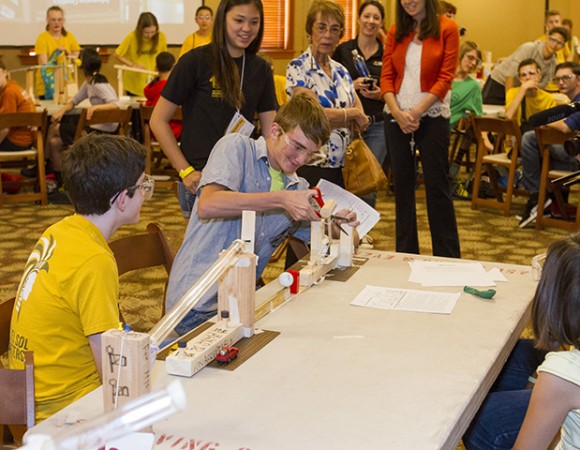 12
[Speaker Notes: The team will be visiting elementary schools to give lectures about basic engineering and motivate kids to choose a career in STEM. 
Workshops and makerfaires will be organized by the IEEE SIGHT team to bring kids together and assist them while they are being creative.  The topics taught will be mainly
maths, physics, engineering and science.]
Project Goals 4/4
Organize workshops and training to teach kids a useful know-how, that can potentially be transformed into a service or a social business.
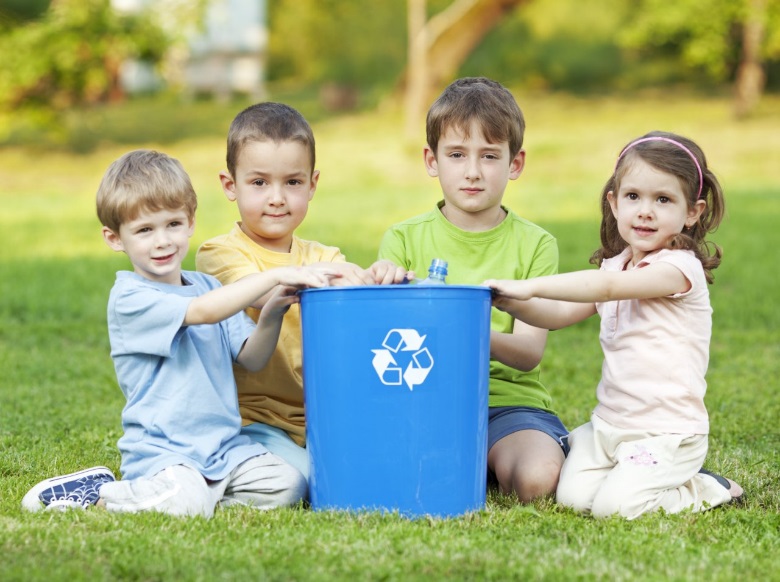 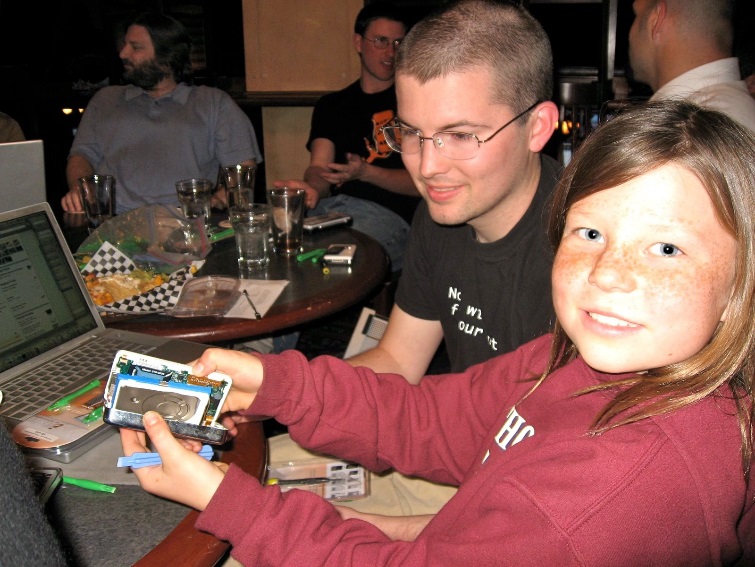 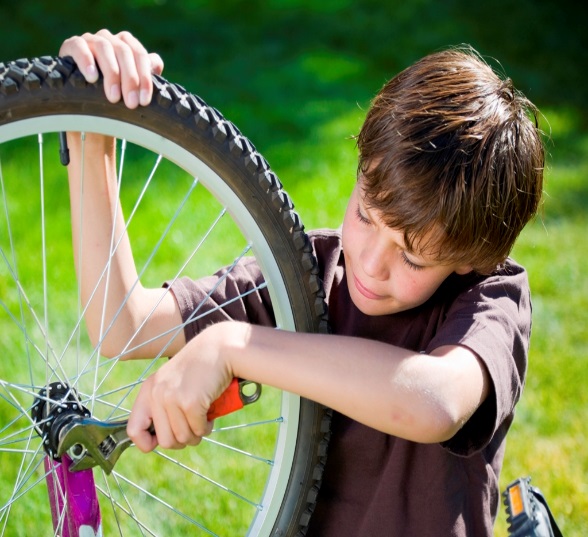 13
[Speaker Notes: Enabling young labour forces to learn and master skills that can be transformed into a source of revenue in the future and become self-sustained.
The IEEE team are able to provide the tools and give several tutorials for kids, for instance, recycling materials, fixing gadgets, install solar panels, repare computers,]
Our Partners
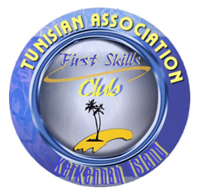 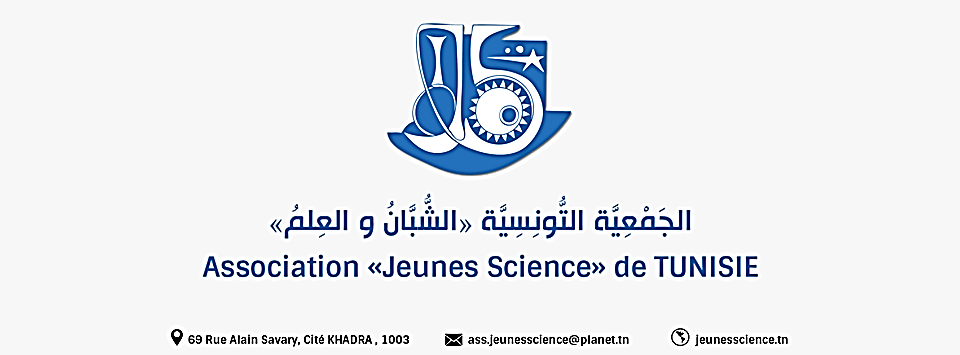 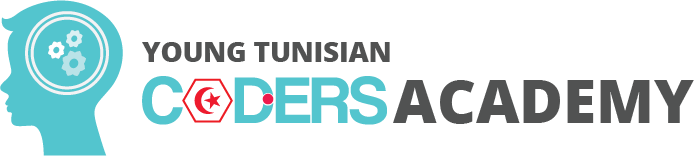 WikiMedia Tunisia user group
Science & Leadership association
Young Tunisian Coders Academy:
Youth for Science Foundation
Tunisian Association of youth & Science
MentorNation 
Microsoft innovation center Tunisia
Tunisian education and resources network
The national center of education technologies
TuniSchool
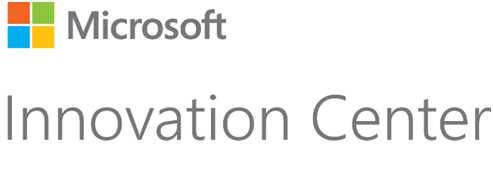 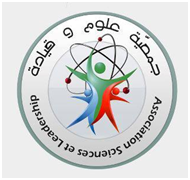 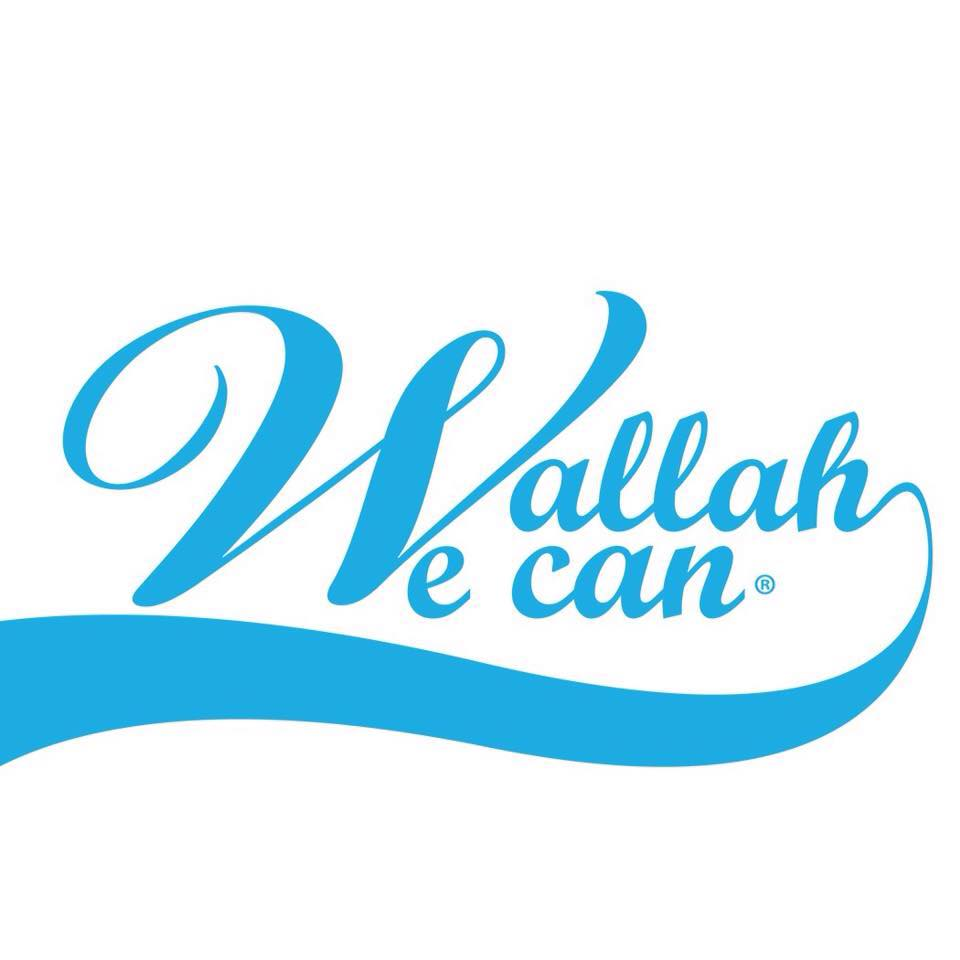 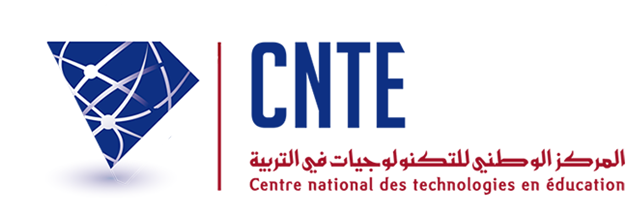 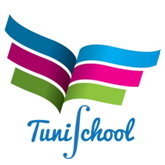 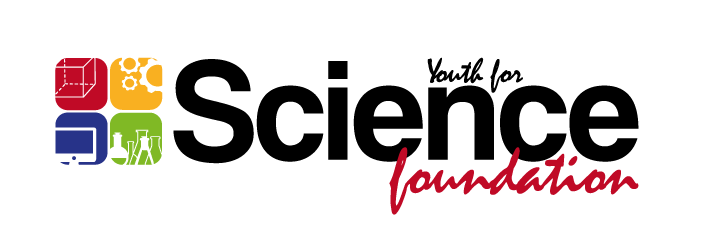 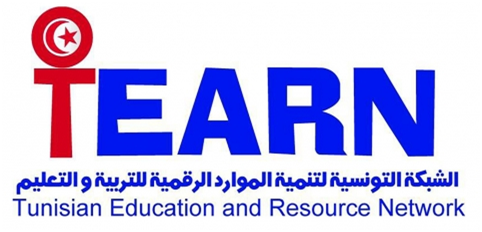 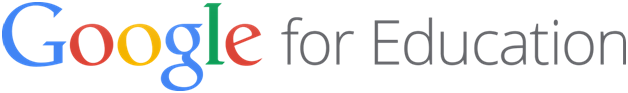 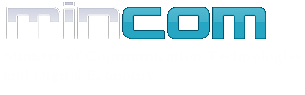 14
[Speaker Notes: A non exhaustive list of partners namely Wikipedia, tunischool, YTCA.. These organizations agreed to team up with IEEE SIGHT to reach more students and help taking this project toward success.
in addition to the support we received from the governmental institutions such as the minitry of education and ministry of ICT and the national centre for education technologies.]
The IEEE SIGHT Tunisia team
IEEE Student Branches involved (approx. Number of active members):
Samar- ENSIT (110 active members)
Ayoub- ULT (90 active members)
Meher- ENISO (80 active members)
Souhail- SUP’COM (70 active members)
Mehdi, Skander - INSAT (310 active members)
Khalil, Ahmed- ENIT (180 active members)
Young professionals: 
Seif- (260 active members)
More IEEE student branches and other IEEE affinities will get involved as well.
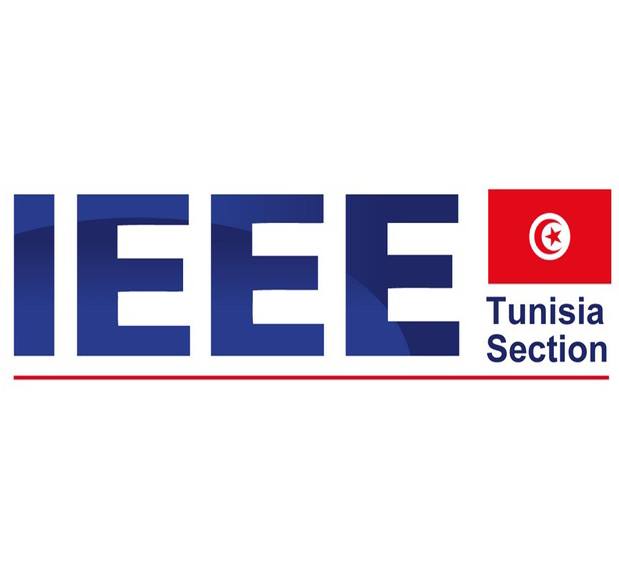 15
[Speaker Notes: I have with me today the team members who are also the chairs of the IEEE student branches and IEEE young professionals directly involved in the IEEE SIGHT Tunisia team.
Each person in the list has within the student branch he is chairing a good number of active students that they will bring together to make this a project a see the light of day. 
Other IEEE affinities such as Teachers in service program and Communication Society will be helping as well.
We would like to extend our thanks to the IEEE Tunisia Section Chair for his support.
We would like to ask you to check the project report containing all the technical and financial details and we welcome your feedback and questions
Thank you for your attention. (next slide)]
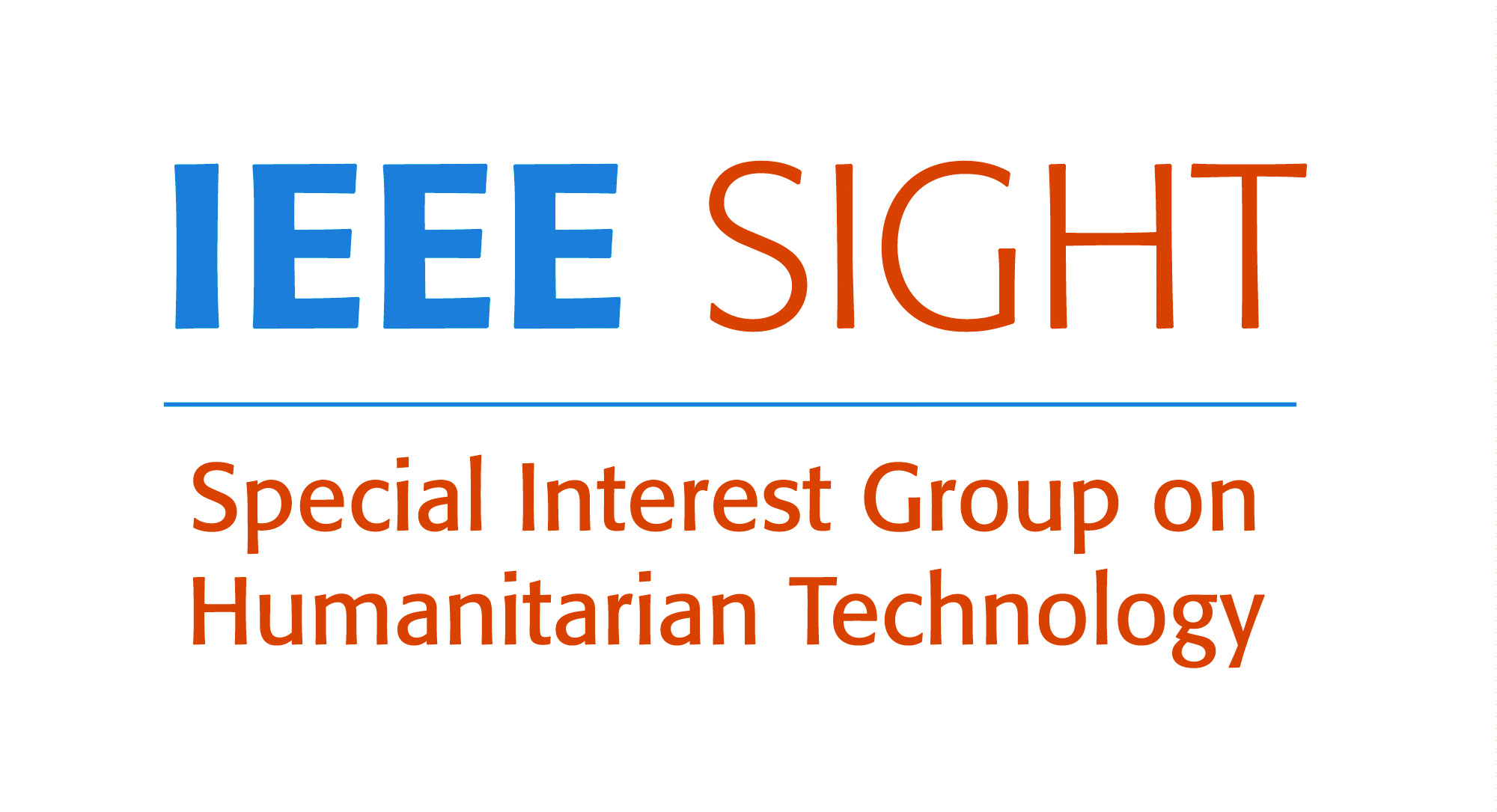 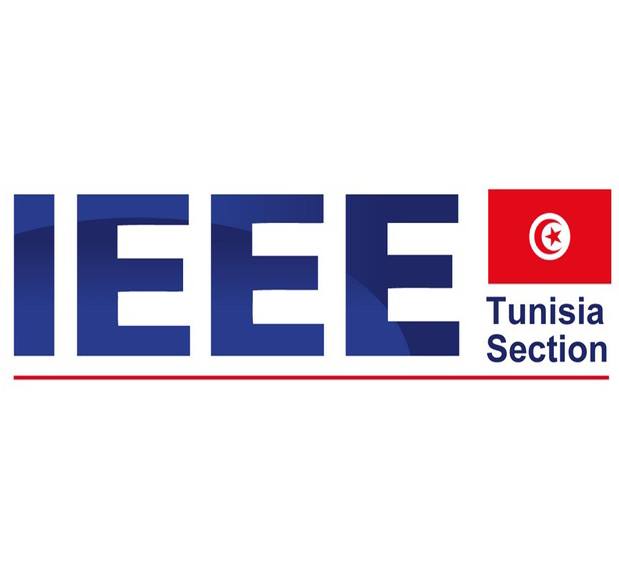 Thank You !
16